Development of a regional air quality online prediction system 
within the Unified Forecast System (UFS) framework
Jianping Huang (NOAA/NWS/NCEP/EMC) 

Fanglin Yang (EMC), Ivanka Stajner (NASA), Jeffrey McQueen, Cory Martin, Raffaele Montuoro (EMC)
Kai Wang, Ho-Chun Huang, Brian Curtis, Anna Smoot
Hyundeok Choi, Haixia Liu  (EMC, Lynker), 
Barry Baker (OAR ARL), Youhua Tang, Patrick Campbell(ARL, GMU). Daniel Tong (GMU)
Georg Grell (OAR GSL)
Hongli Wang, Ruifang Li (GSL, CIRES)

2024 CMAS Annual Conference
James Wilczak (PSL)
Irina Djalalova, Dave Allured (PSL, CIRES)
Shobha Kondragunta (NESDIS STAR)
Chuanyu Xu, Zigang Wei  (IMSG, NESDIS STAR)
Fangjun Li and Xiaoyang Zhang (SDSU)
Jack Kain, Youngsun Jung (STI)
                                         
          Chapel Hill, NC ,                October 21, 2024
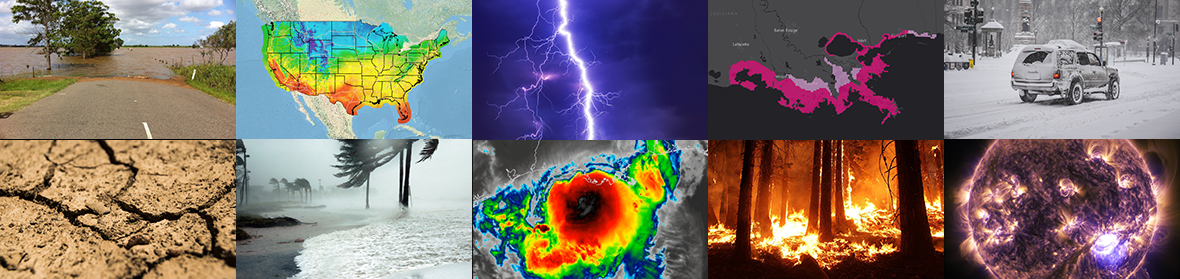 Evolution of National Air Quality Forecast Capabilities
Prediction systems
Chemistry model(s): EPA Community Multiscale Air Quality (CMAQ) model: gas-chemistry mechanisms (e.g., CB06) and aerosol module (e.g., Aero7)
Meteorological models:
NOAA/NCEP  North American Mesoscale (NAM) numerical  weather prediction models: Eta, WRF/NMM, NMMB
NOAA/NCEP Global Forecast System (GFS)
Meteorology-Chemistry Coupling: Offline
Forecast Guidance: 
O3, PM2.5, and smoke: nationwide
Dust: CONUS
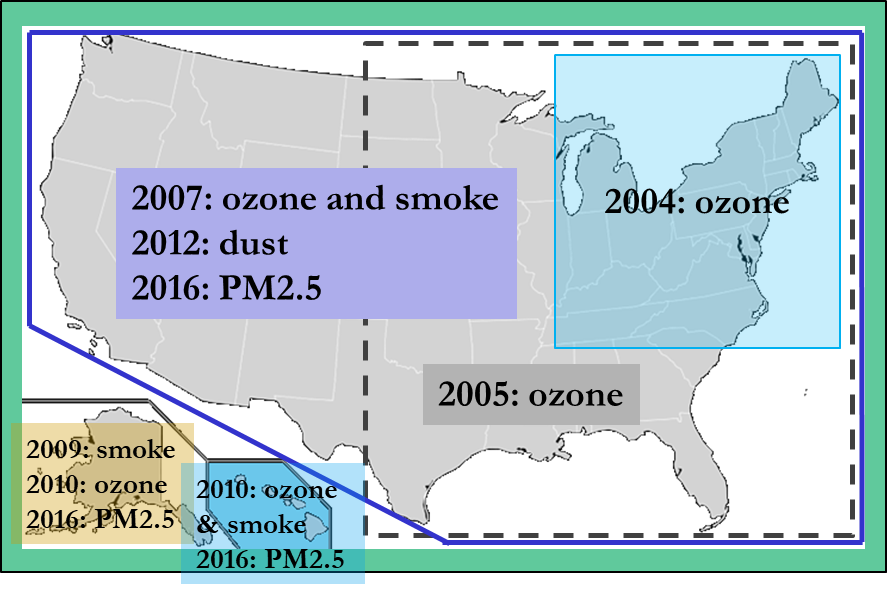 ‹#›
Transition from many operational modeling systems to UFS Applications
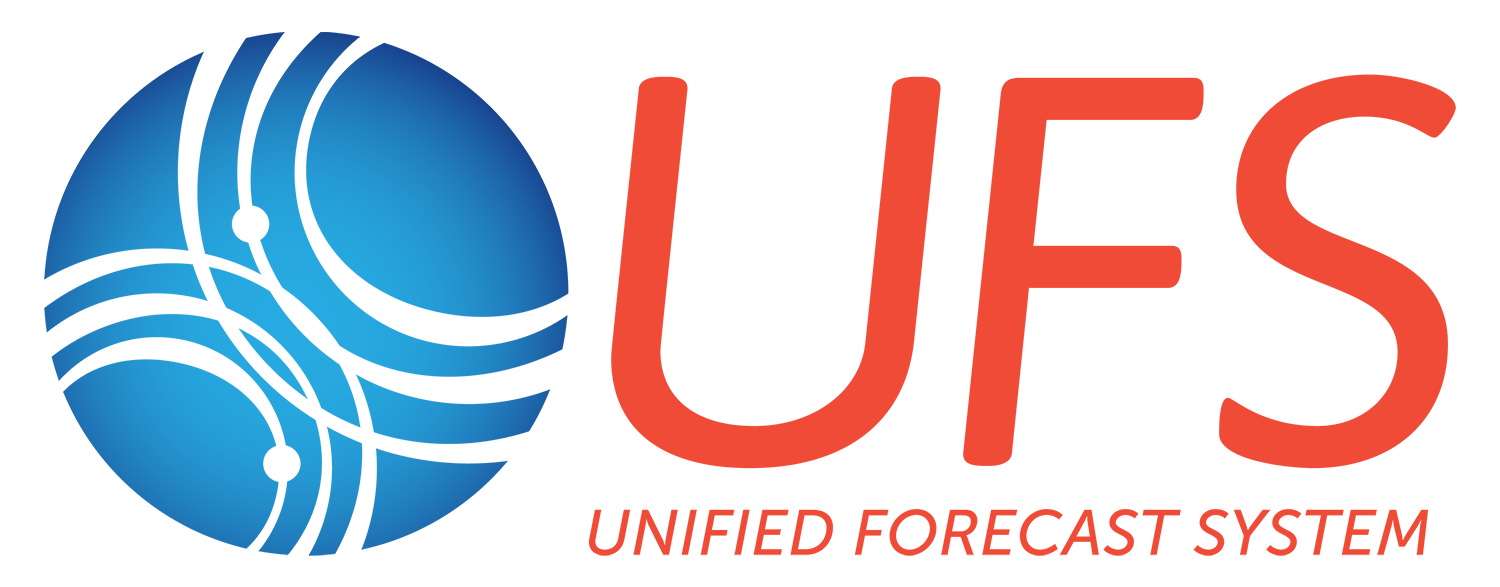 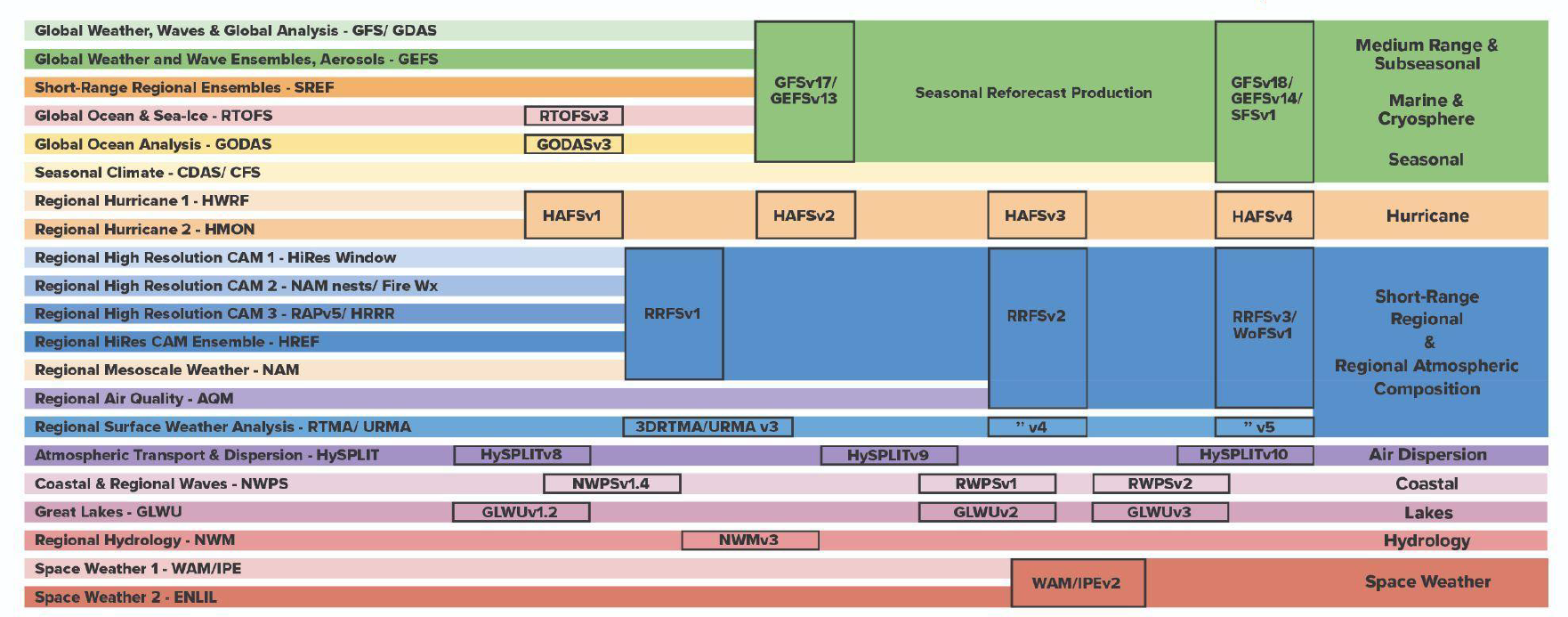 UFS-AQM
AQM will be included in the short range regional application. Progress to date focuses on including CMAQ chemistry online in the regional UFS application.
‹#›
The UFS-AQM Online-coupling Forecast Model
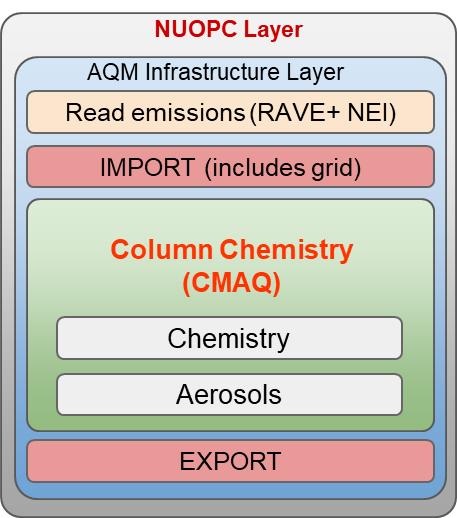 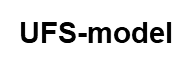 Atmos. Dyncore (FV3)
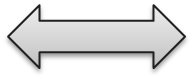 Atmos. Physics (CCPP)
Writing Component
A flowchart of the UFS-AQM online system (AQMv7.0)
WildFire
Emission
(RAVE)
GEFS/Aero +
Chem. Climat. LBCs
Anthrop.
Emission
UFS-AQM
Coupled forecast model
FV3 Atmos.
(transport/physics)
CMAQ
(gas-chem. and aerosols)
ICs and BCs
NEXUS
(NOAA Emission and Exchange Unified System)
Met fields
UFS_Utils
Biogenic Emission
UPP & Post
(PM2.5)
Bias Correction
New parallel emissions preprocessing system
GFS outputs
Verification
Products
(CS, AK,HI)
[Speaker Notes: RAVE:  Regional ABL and VIIRS fire emissions]
Model Configurations for the AQMv7.0.7 implementation
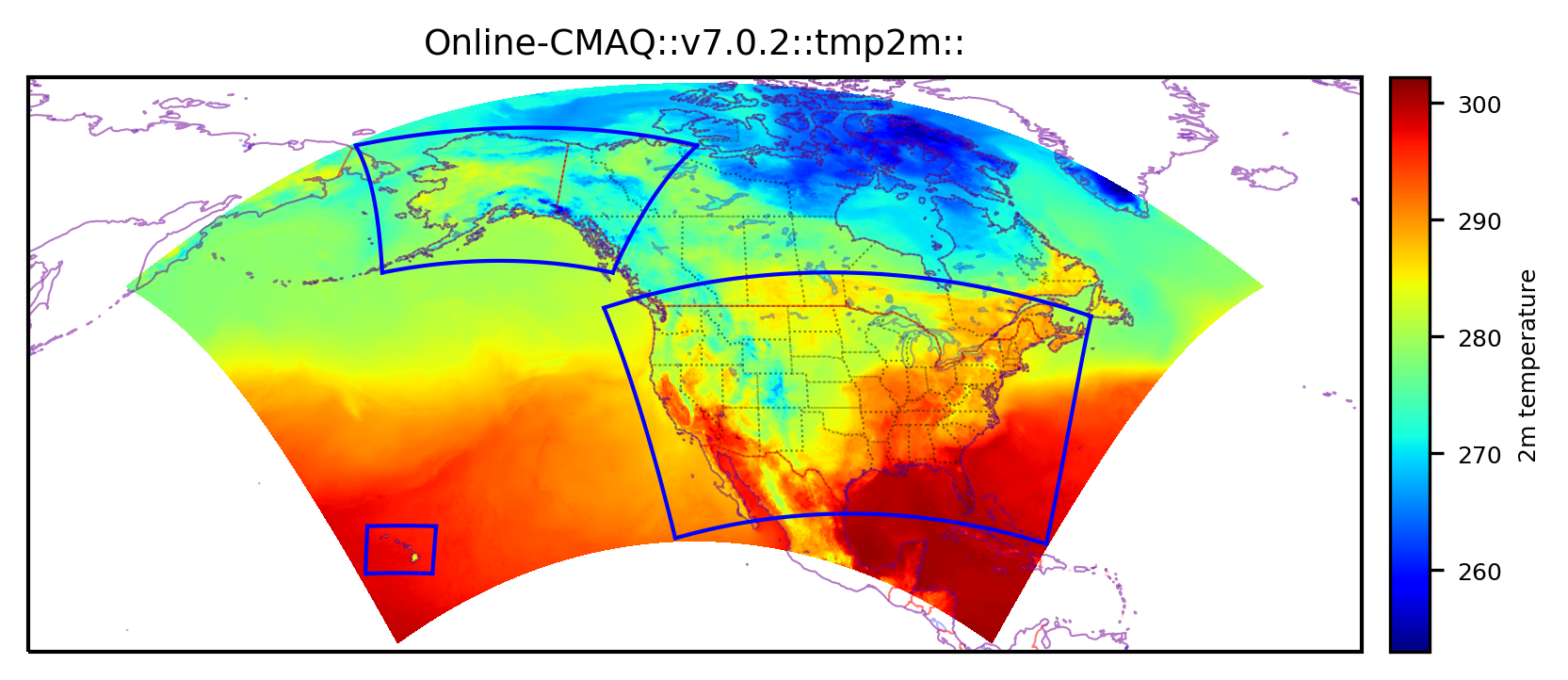 AK
CONUS
HI
Huang et al. (BAMS in review)
A single large North American domain covers three operational product domains ( CONUS, AK and HI)
NOAA’s UFS-AQM based AQMv7.0.7 was implemented on May 14, 2024
AQMv6 (GBBEPx) vs. AQMv7.0.7 (RAVE v1): PM2.5 predictions
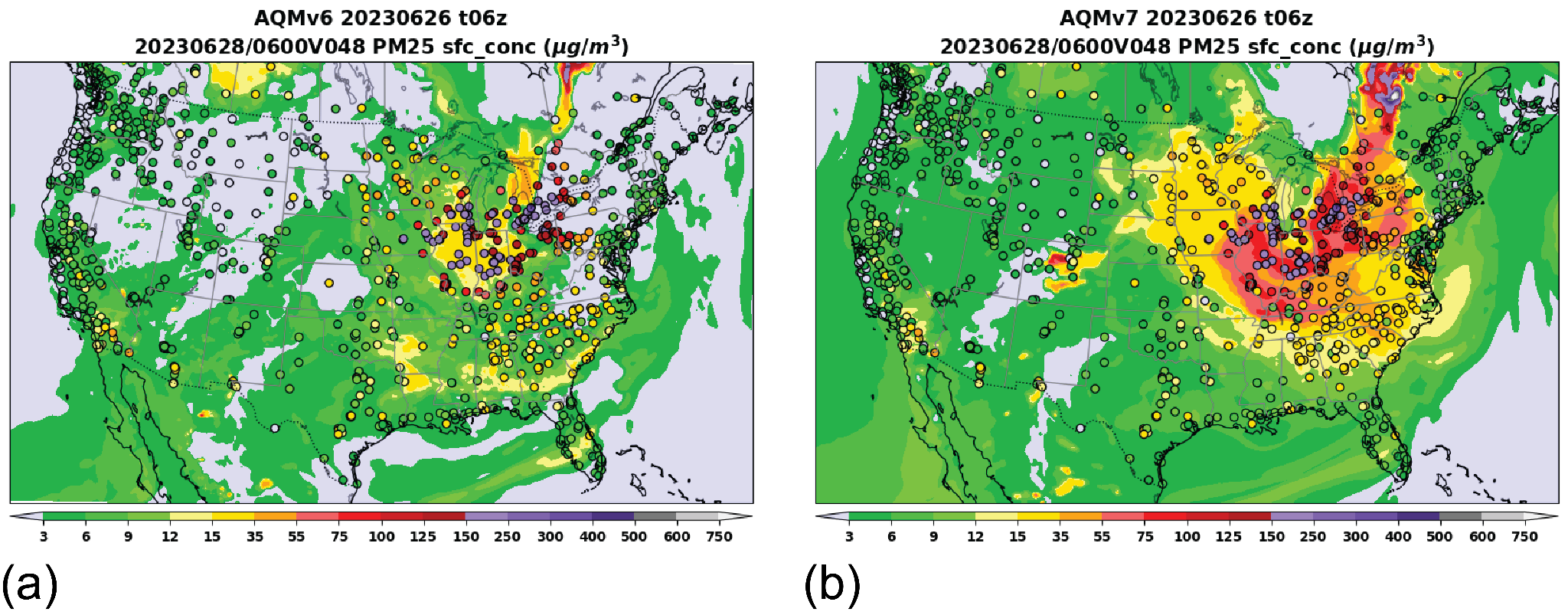 Huang et al. (BAMS submission, 2024)
AQMv7 improves PM2.5  during Quebec Fire 2023
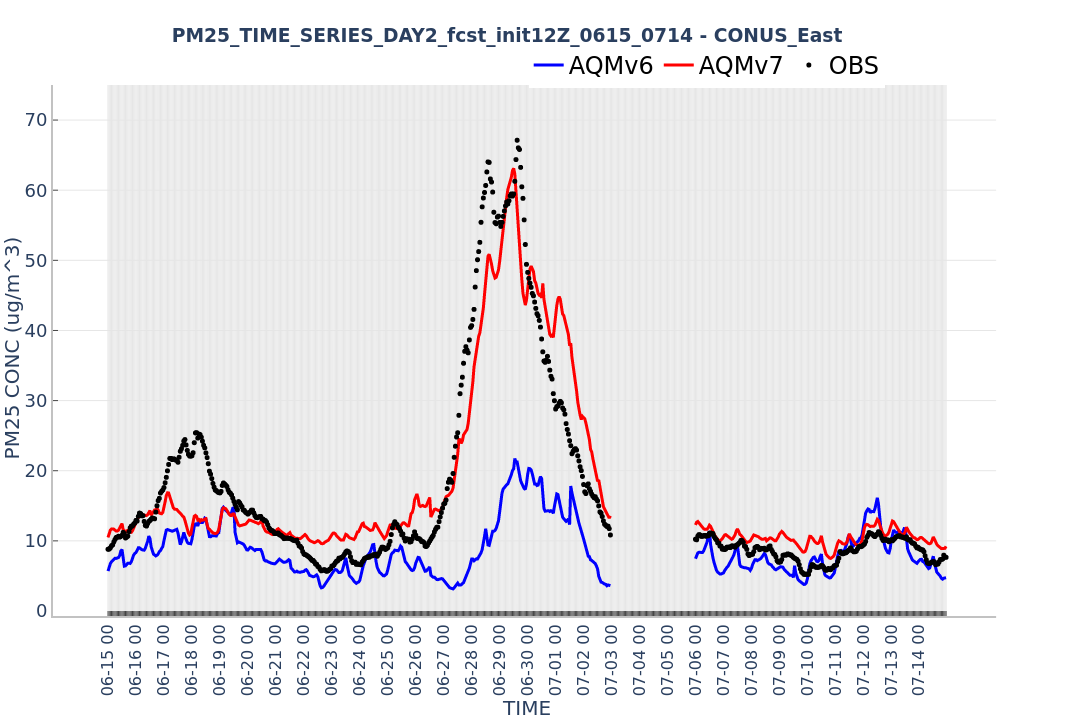 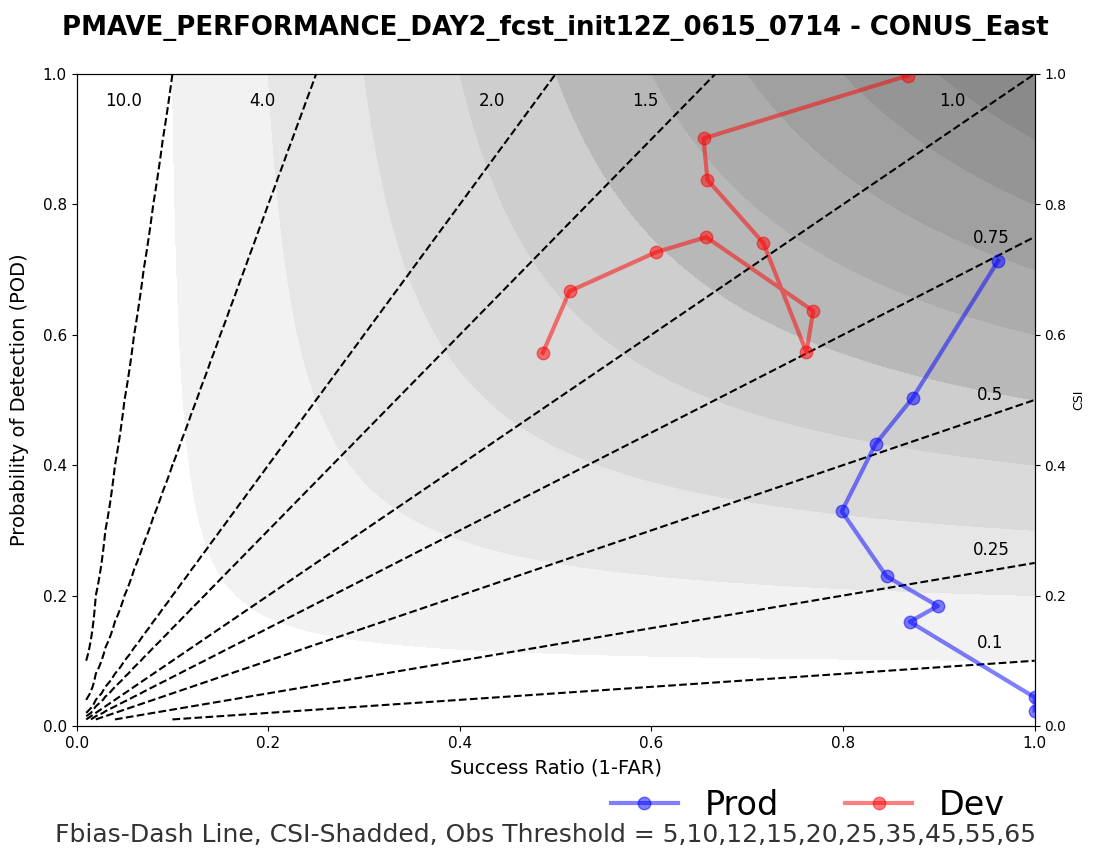 AQMv7.0.7 improves 24-hr ave. PM2.5 in summer
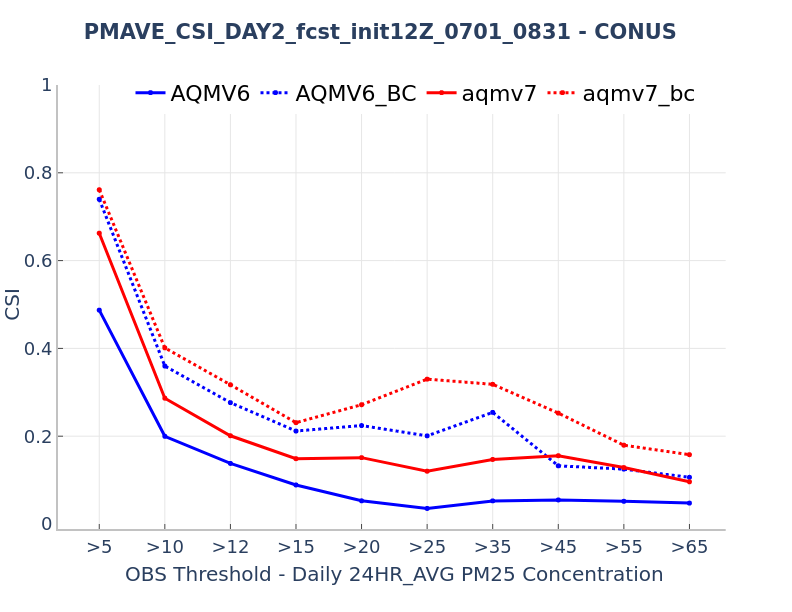 AQMv7 demonstrates higher CSI values for 24-hr ave. PM2.5 for both the raw model and bias-corrected (BC) products (dashed) than AQMv6.
AQMv7 exhibits enhanced predictive capabilities for PM2.5 exceedance events (≥35 ug/m3).
AQMv7.0.7 improves O3 exceedance predictions in summer
AQMv7 demonstrates higher Critical Success Index (CSI) values for daily max. 8-hour ave. O3 for both the raw model (solid) and bias-corrected (BC) products (dashed) than AQMv6.
AQMv7 exhibits enhanced predictive capabilities for O3 exceedance events (≥70 ppb).
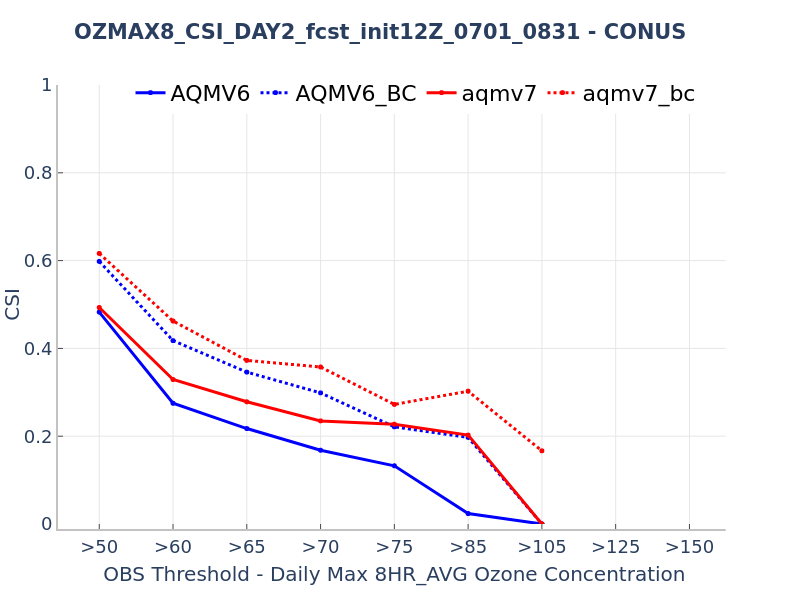 better
Upgrade of the AQM operational system: v7.0.8
Major Changes: 
Update the Regional hourly Advanced Baseline Imager (ABI) and Visible Infrared Imaging Radiometer Suite (VIIRS) Emissions (RAVE) input datasets from version 1.3 to v2.0, which use observations from NOAA's latest generation of U.S. polar-orbiting satellites (NOAA-21). 
Update the list of AirNow's observational surface sites for ozone (O3) and fine particulate matter (PM2.5) to improve bias-corrected products. 
Mitigate overprediction of fugitive dust. 
Increase accuracy of predicted dry deposition velocities for small gravitational settling and aerodynamic resistance values. 
Implement bug fixes and other code improvements.
Implemented:  Oct. 1, 2024
‹#›
AQMv7.0.8 Improves PM2.5 Predictions in July 2024
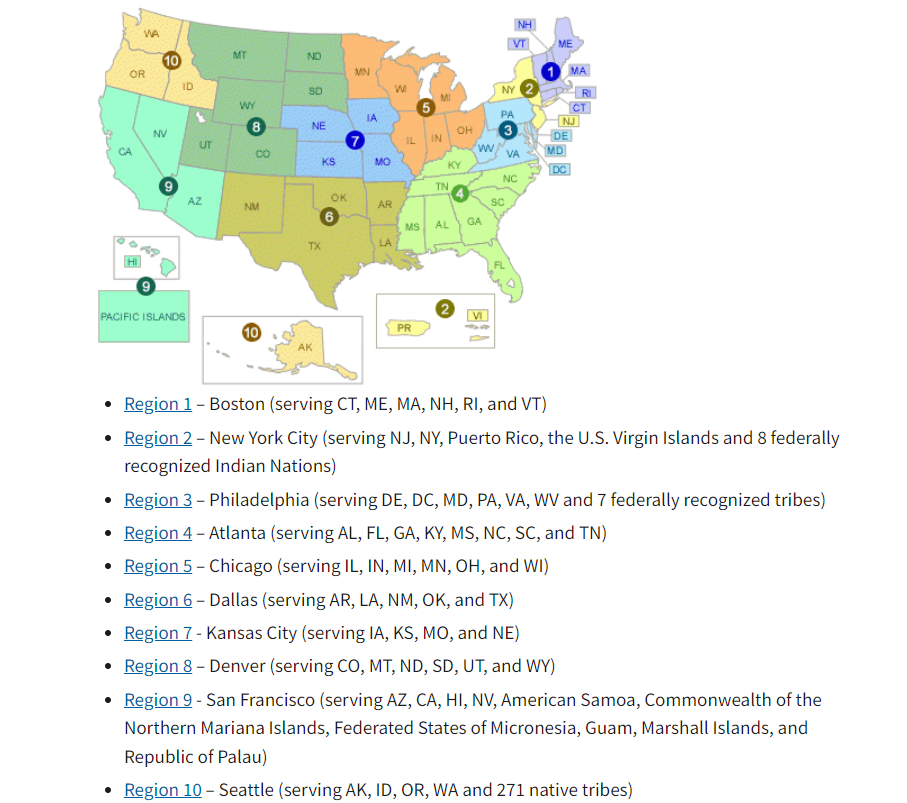 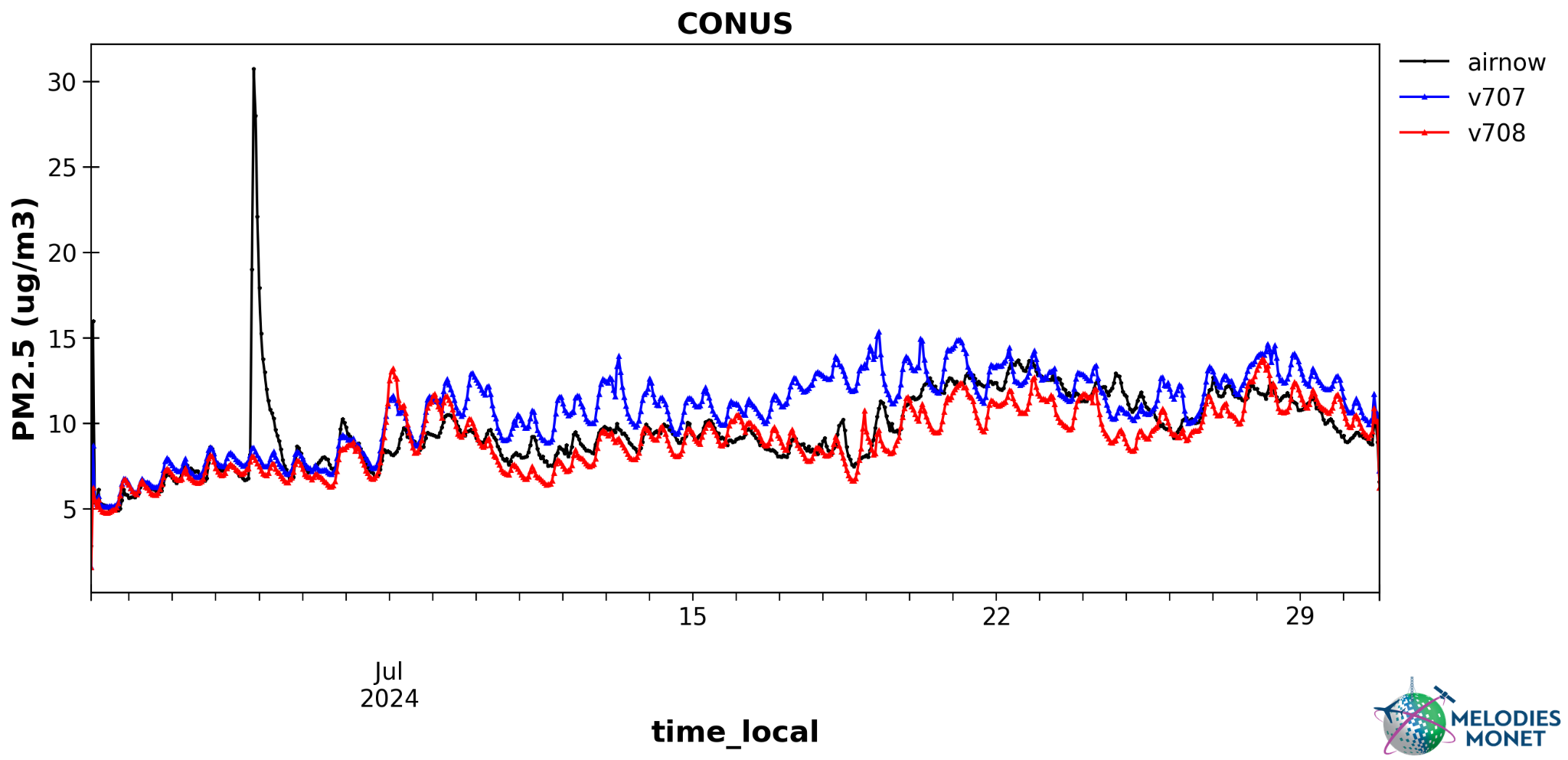 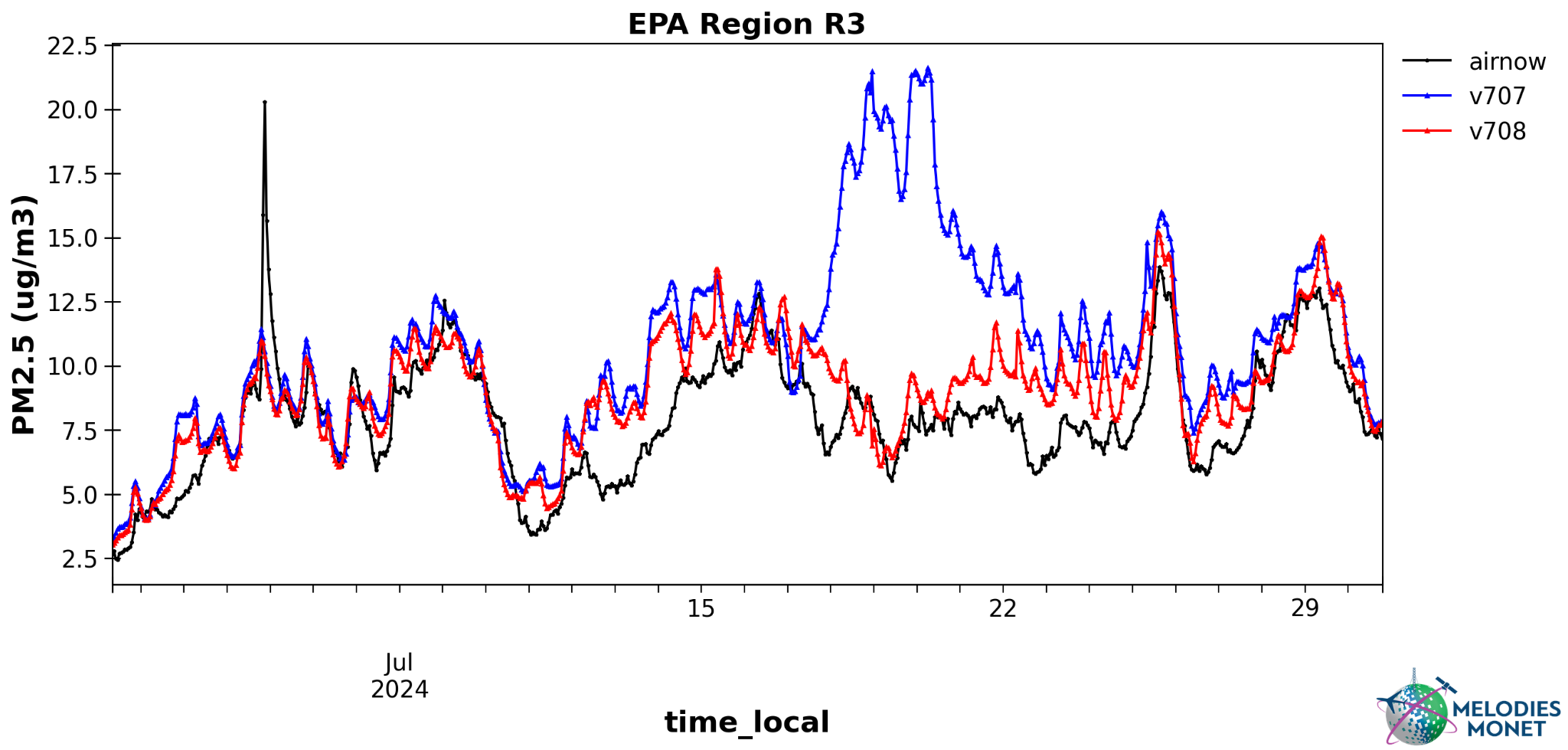 Proposed changes for AQM v8.0
Increase model grid-spacing resolution from 13 km to 9 km.
Update the UFS-Atmosphere model to use the Finite-Volume Cubed-Sphere (FV3) dynamical core.
Upgrade the Common Community Physics Package (CCPP) to align with the version used in the Global Forecast System (GFS) v17.
Upgrade CMAQ from version 5.2.1 to version 5.4.
Update the National Emission Inventory (NEI) from 2016 to 2019.
Refine fire emission representations and activate Volatile Organic Compound (VOC) emissions from wildfires.
Implement a short training period for PM2.5 bias correction during intense wildfire events.
The implementation is planned for December 2025.
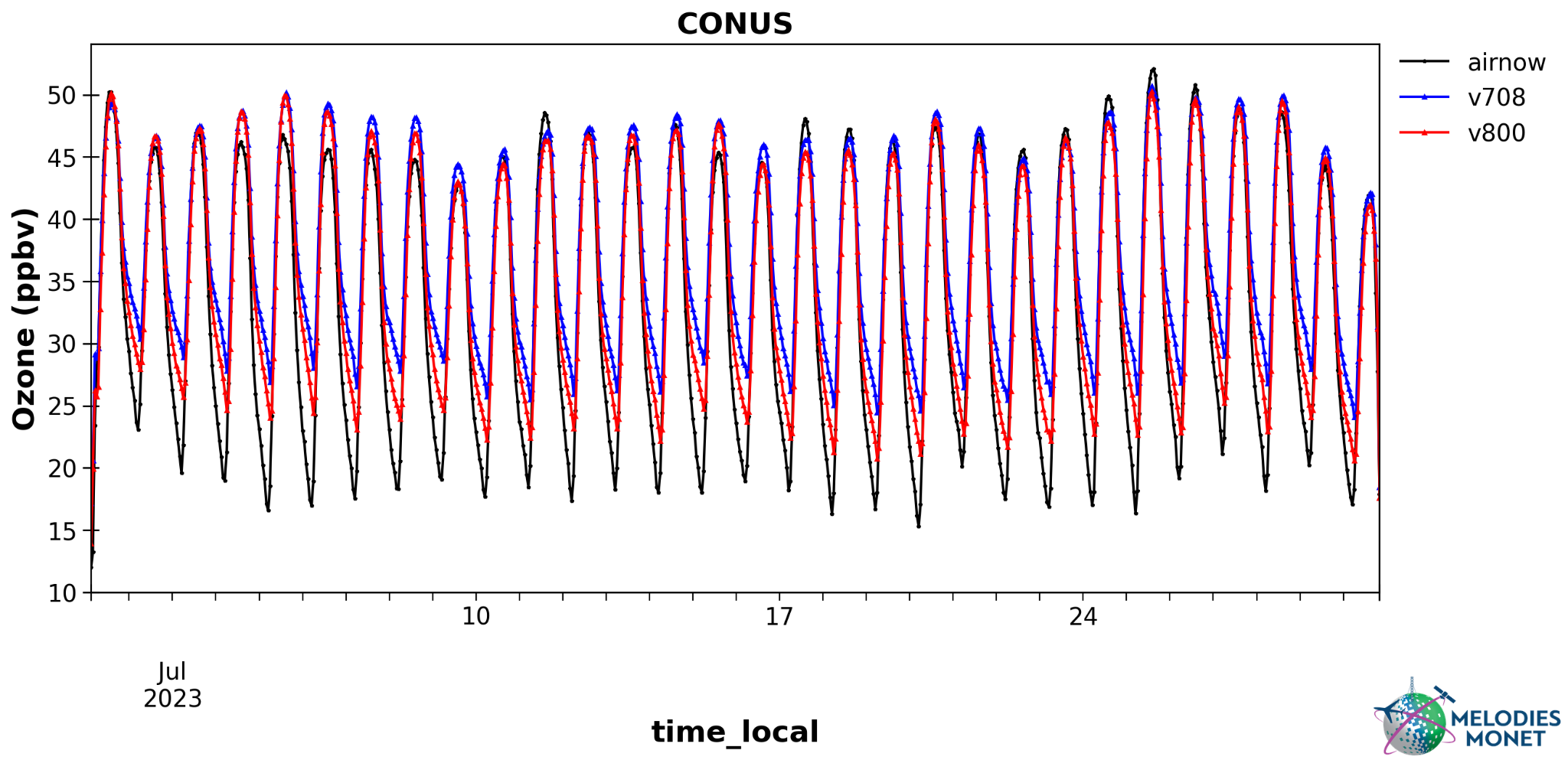 v8.0 improves O3 predictions (e.g., nighttime)
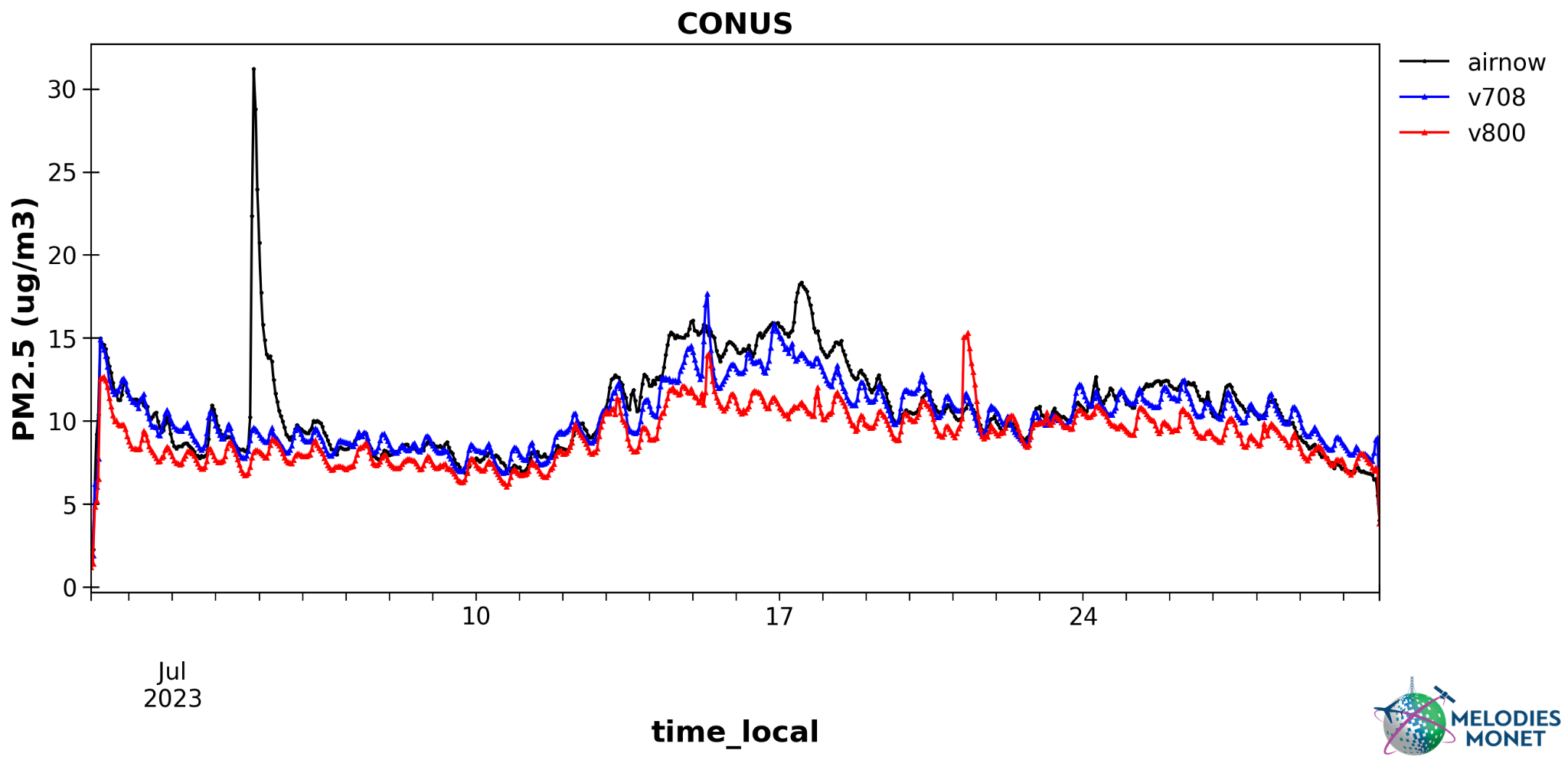 v8.0: dust module requires refinement
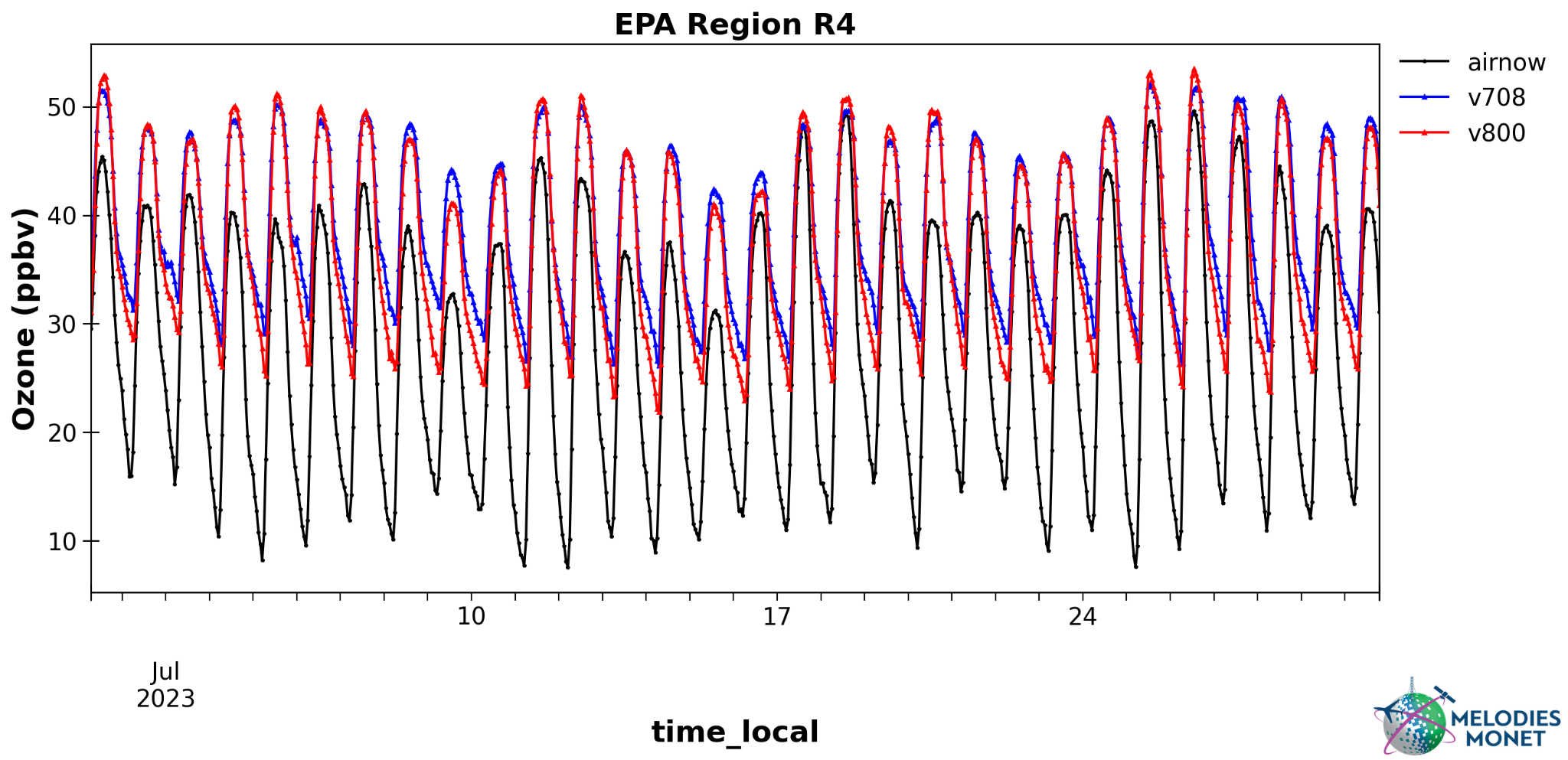 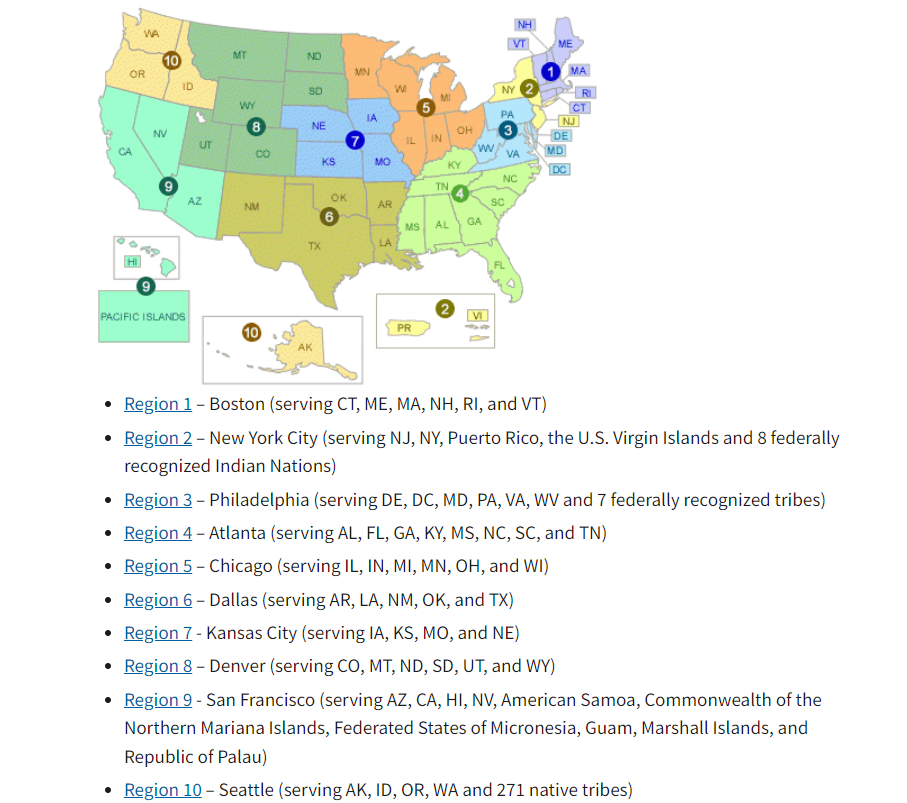 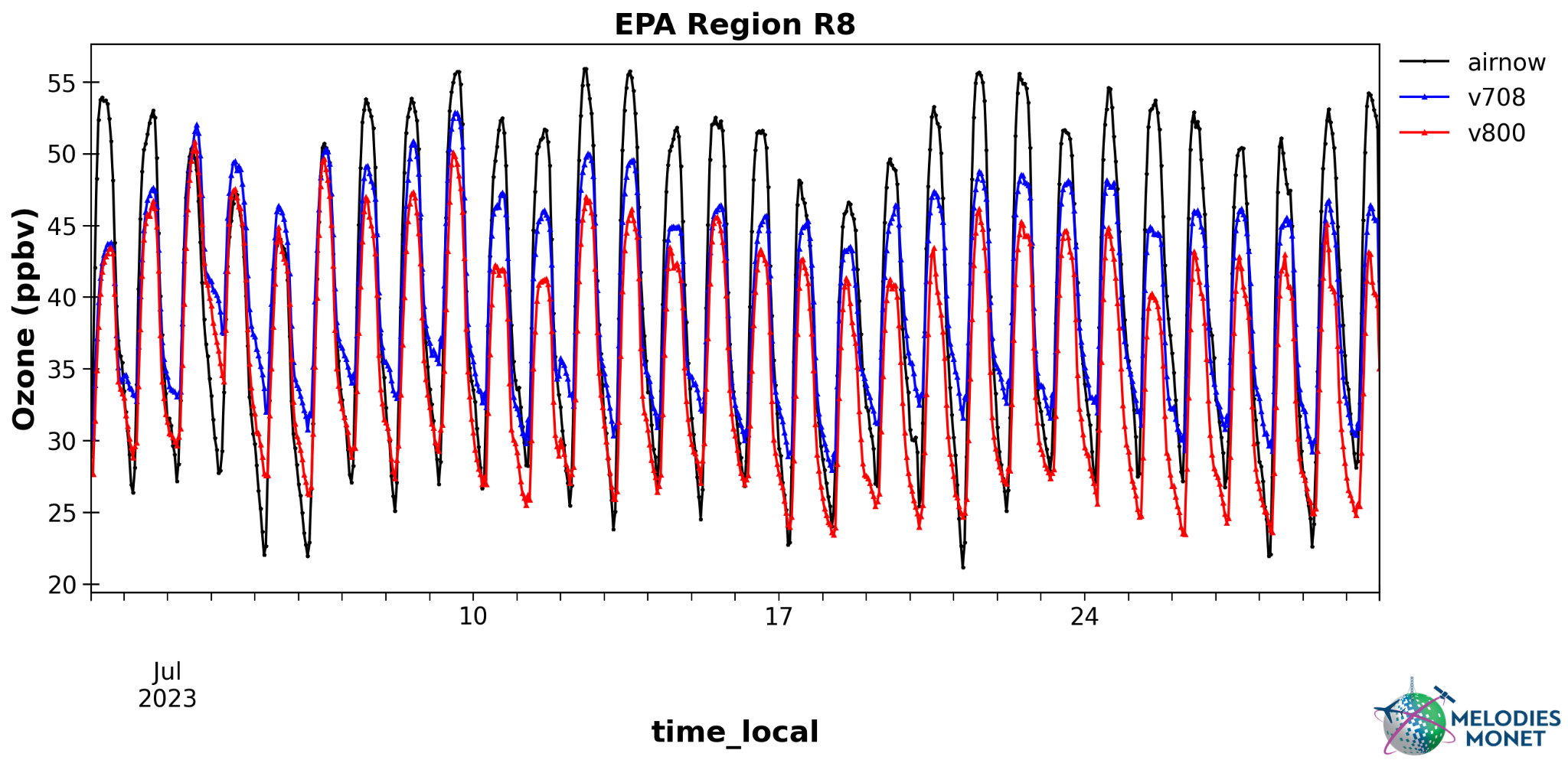 O3 overpredicted over SEUS and underpredicted in R8
‹#›
Summary
The first UFS-AQM online system-based AQMv7.0.7 was successfully implemented on May 14, 2024. 
An updated version (v7.0.8) was implemented along with code bug fixes to support the upgrade of RAVE v2 fire emission products Oct. 1st, 2024. 
Development of AQM v8.0 is underway by refining model grid-spacing, upgrading CMAQ, the UFS-Atmosphere model, and the National Emission Inventory, with implementation planned for Q1 FY 2026.
On-going work and future plans
Incorporate data assimilation (i.e., JEDI) to constrain chemical initial conditions. 
Use Tropospheric Monitoring Instrument (TROPOMI) and Tropospheric Emissions: Monitoring of Pollution (TEMPO) retrieval data to constrain ICs of NO2, O3, and other chemical species.
Use  AirNow surface PM2.5/O3  and satellite-retrieved AOD to constrain ICs of PM2.5/O3.
Switch to the MPAS dynamic core.
Higher resolution ( 3 km?) or nested domains for CONUS.
Develop an AI forecast model for further improving AQ predictions.